491 Team 1: Interactive Secure Headset
Rob Barton, Asa Pauls, Morgan Ambourn, Nathan Andersen, Ehren Fox, Zach Johnson
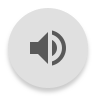 [Speaker Notes: Overview: An interactive device that allows secure exchange of test data and monitors the environment around the test taker to prevent cheating
Potential use cases: online exam taken at home, online universities, in testing center (already secure setting)

Narrated by Zach]
Prototype constraints
Developed under $1,000
Reprogrammable
Manufacturable by us
Option for external signals
Easily taken apart
Made in 1 school year’s time
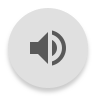 [Speaker Notes: Narrated by Rob

Google slides stuff: /present?delayms=59500&slide=id.g953c11a508_0_25]
Physical Requirements
Durable
Secure
Comfortable
Adjustable 
Affordable
Safe
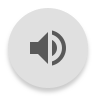 [Speaker Notes: Nathan Andersen
The final product needs to be durable enough to hold up to the occasional use and transport
The final product needs to be secure to be able to determine if the device was tampered with 
The final product needs to be comfortable enough to be worn for the length of a test while remaining on their head
The final product needs to be adjustable so that any user can wear the device 
The final product needs to be affordable so that students can easily purchase the device
The final product needs to be safe to wear and use so that it doesn’t cause any harm or injury to the user]
Electronic Hardware Requirements
A way to monitor the environment
A way to select an answer as well as progress to the next question
A way to communicate with a secure environment that houses the test
Must have a way to display battery levels to the user
Power supply that can independently last of 2 hours and is rechargeable
Can be used while charging
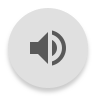 [Speaker Notes: Asa Pauls

The device has several electronic hardware requirements.
The first is the device needs a way to monitor the environment through things such as microphones or cameras, these device would help to deter cheating.
The second requirement is that the device must have a way to select the desired answer as well as a way to progress to the next question so the the test can be completed.
The third requirement is that the device must have a way to communicate with a secure environment that houses the test so the test can be taken on the device.
The fourth requirement is that the device must have a way to indicate current level of charge to the user so that the user knows if the device needs to charge.
The fifth requirement is that the device has a battery that can operate independently for at least two hours so that an exam could be taken without the device plugged in and charging.
The last set of requirements is that the device is rechargeable and can be used while charging.]
Software Requirements
Secure content transfer
Recorded exams with possibility for live proctor
Content and surrounding environment visible to user
Users input for multiple choice
Cheat-resistant and cheat-evident
Comply with Question & Test Interoperability (QTI) Standards
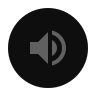 [Speaker Notes: Created by Ehren

Exam content must be securely transferred from host to headset
Exam experience should be recorded and able to be monitored live
Users should be able to view exam content as well as see the environment around them
Users should be able to input answers to multiple choice questions
Exam should be cheat-resistant and cheat-evident
Comply with Question & Test Interoperability (QTI) Standards]